Isolines
An isoline is a line connecting points of equal value.
Examples of isolines:
Isotherms: 
points of equal temperature
Isobar:
points of equal barometric (air) pressure
Contour: 
points of equal altitude
Concentration of chemicals
Anything else you can get a value for.
(The weather channel loves isolines!)
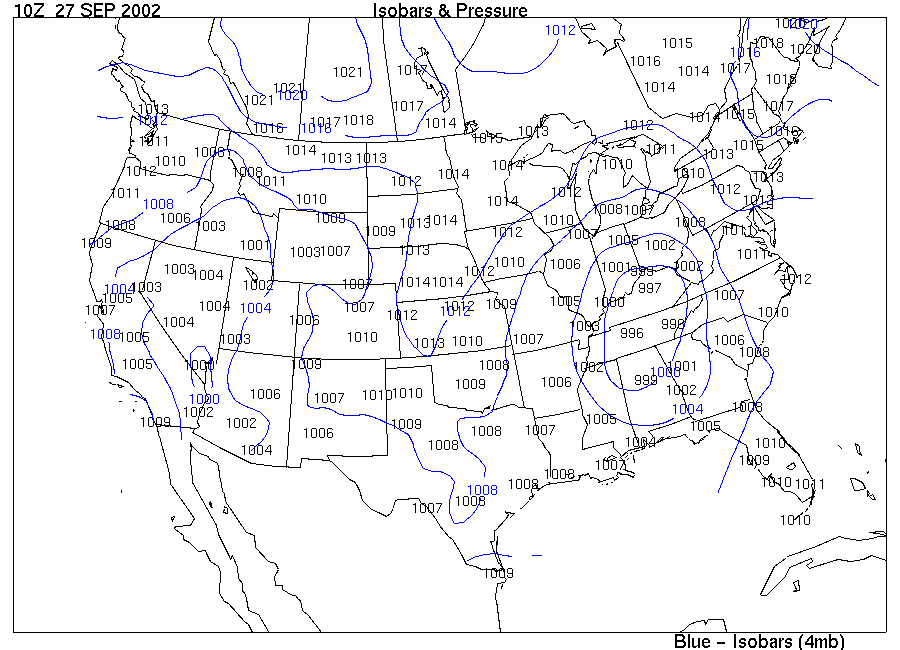 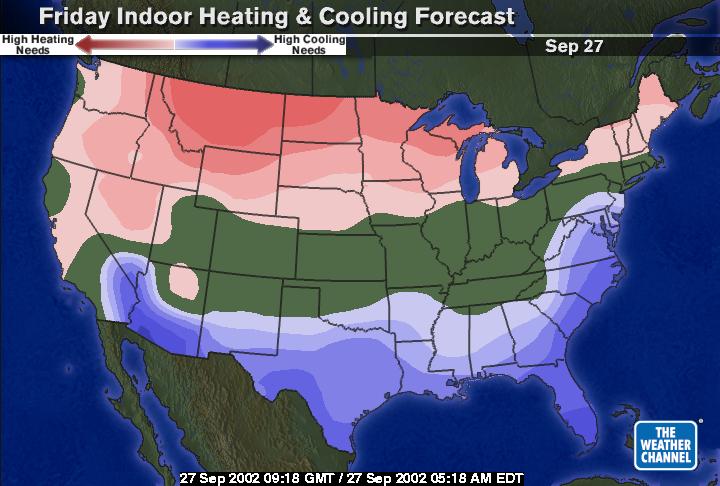 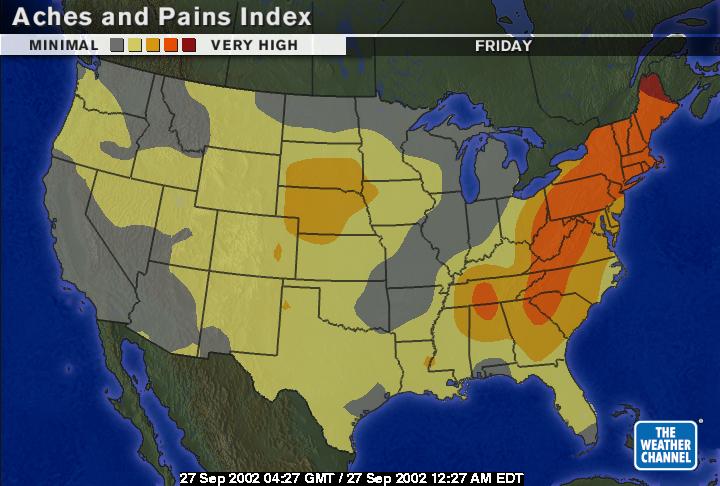 Rules for Drawing Isolines:
1. Isolines connect points of equal value.
5
5
10
10
10
10
15
15
2. Isolines are gentle, curving lines- no sharp corners.
5
5
10
10
10
10
15
15
3. Isolines are always closed curves even though the map might only show part of it.
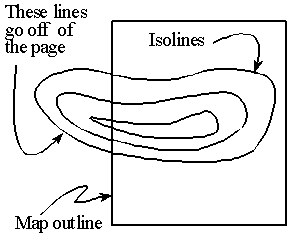 4. Isolines NEVER cross- this would mean that one point has two different values.  Ex: one spot has two temperatures?
60 °
50 °
40 °
30 °
X
20°
Z
Y
5. Isolines usually are parallel.  (They have a parallel trend.)
Visualizations of contour lines
http://geology.asu.edu/~sreynolds/topo_gallery/topo_gallery.htm
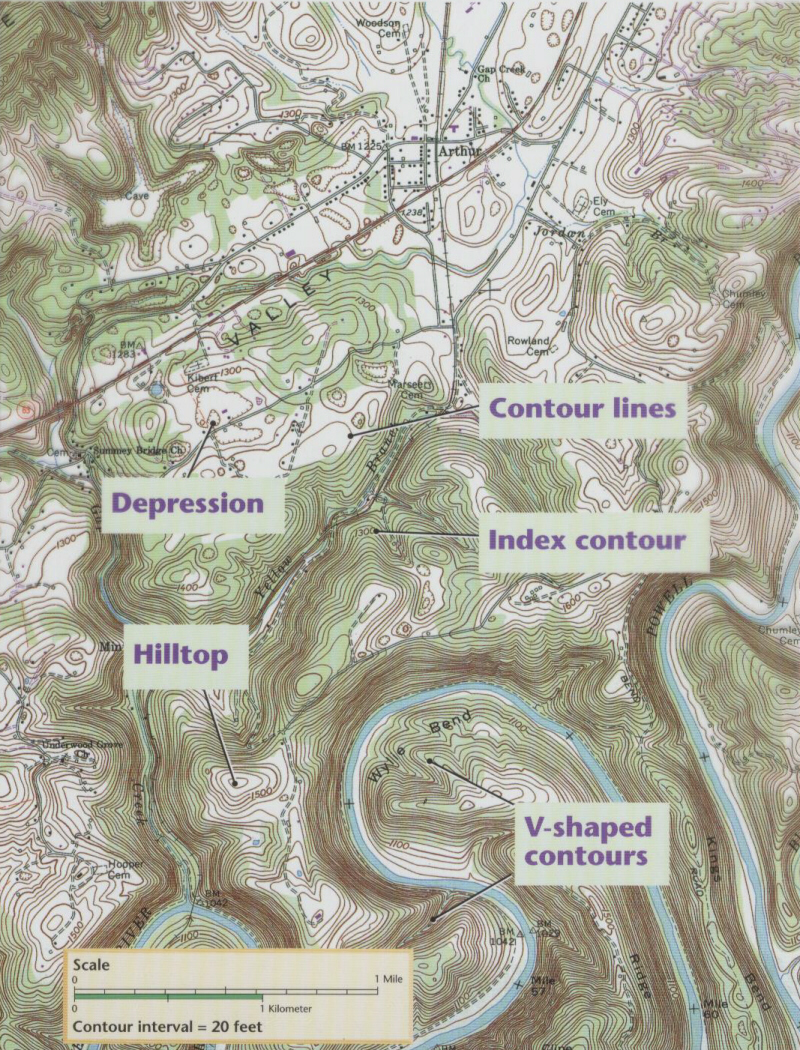 Gradient
Gradient shows how quickly the value changes from one point to another.
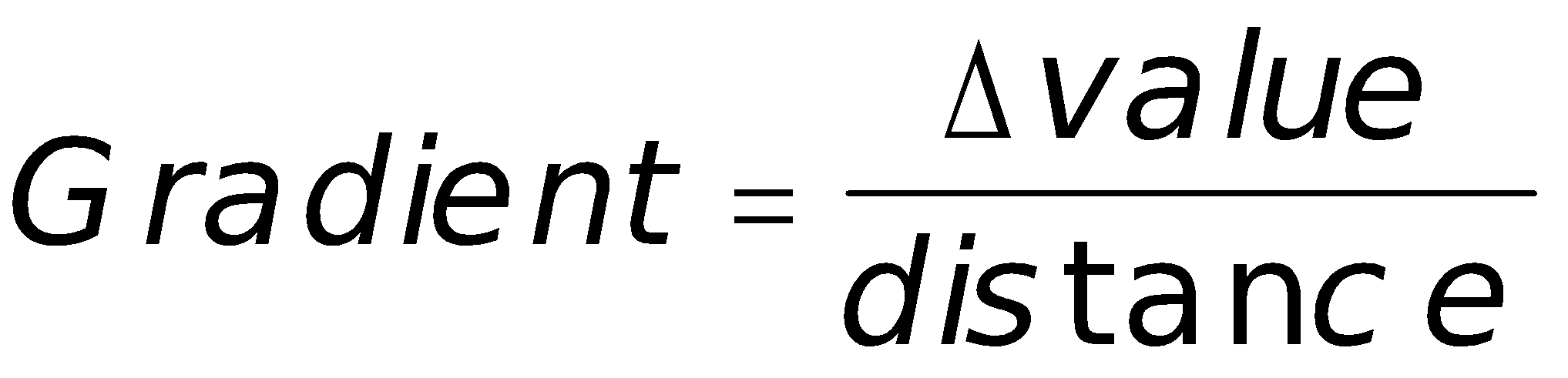 A steep (high) gradient changes quickly and the isolines are close together.
A gentle (low) gradient changes slowly and the lines are far apart.
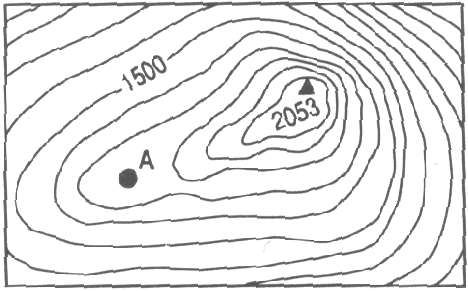 Steep area
Gentle area
Making Contours worksheets
Worksheets can be printed from:
http://www.rcmurphy.net/Medina%202005/documents/Contours123.doc
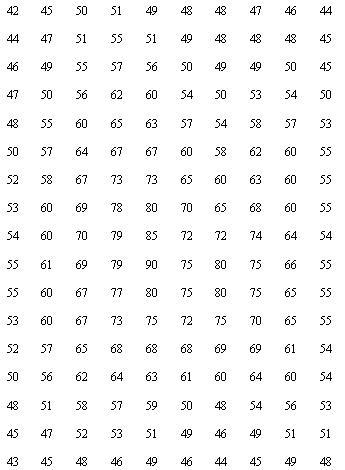 Highlight data points.
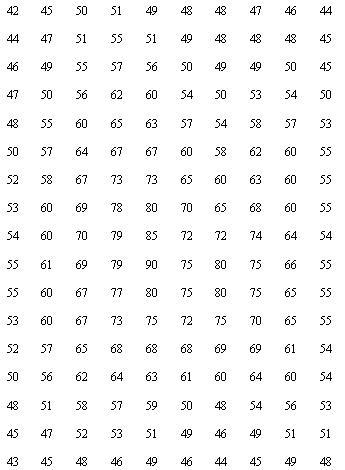 Fill in gaps in data.
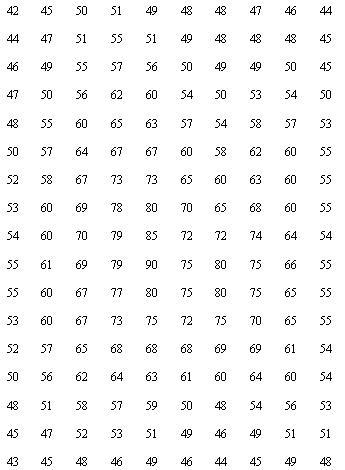 Connect the dots.
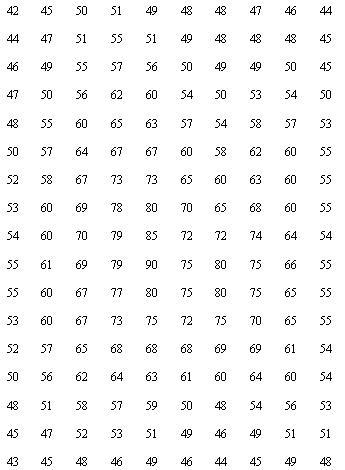 Go on to the next value.
Making a Contour Map II
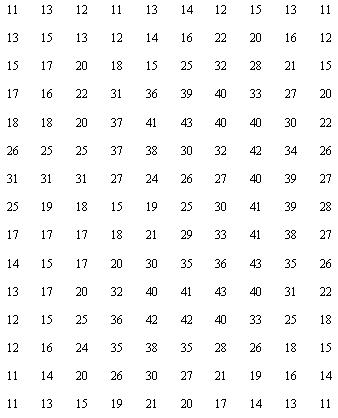 Drawing Contour Maps III
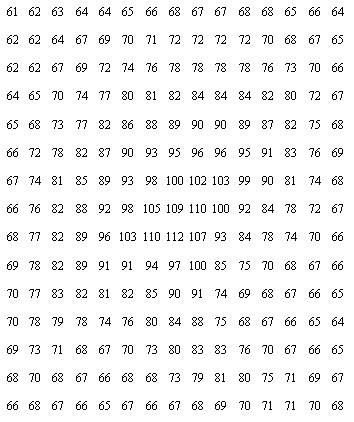 Gradient
Gradient shows how quickly the value changes from one point to another.
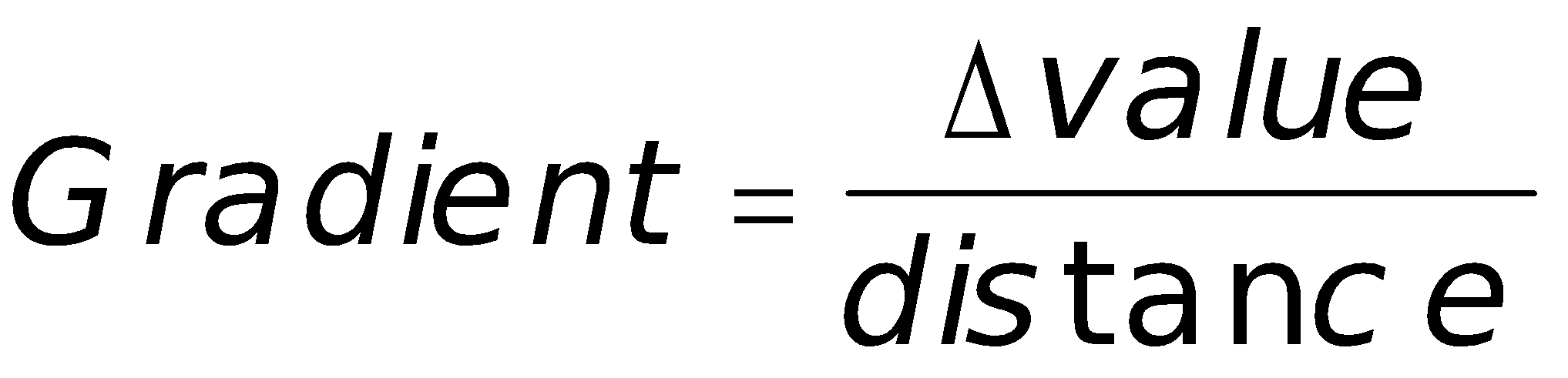 Practice
SHOW ALL WORK AND UNITS!!
Wilghise is climbing a mount that starts at sea level and reaches an elevation of 5000m. The distance traveled up the side of the mountain is 2km. What is the gradient of the mount.
Practice
Try the rest / Go over answers
Combine Skills (Scales/Isolines/Gradient)
Step 1:  Identify the contour interval of the map.
Step2:  Determine the elevation of each point, and subtract to find their difference.  Record this value (use either ft or meter as your unit).
Step 3:  Transfer the map scale onto a piece of scrap paper to measure the distance between the two points.  Record this value (Use either km or mile for your unit.
Step 4:  Divide your answer from Step 2 by your answer from Step 3.
Step 5:  Round your answer to the nearest tenth, and include units (either m/km, or ft/mile).
DIN
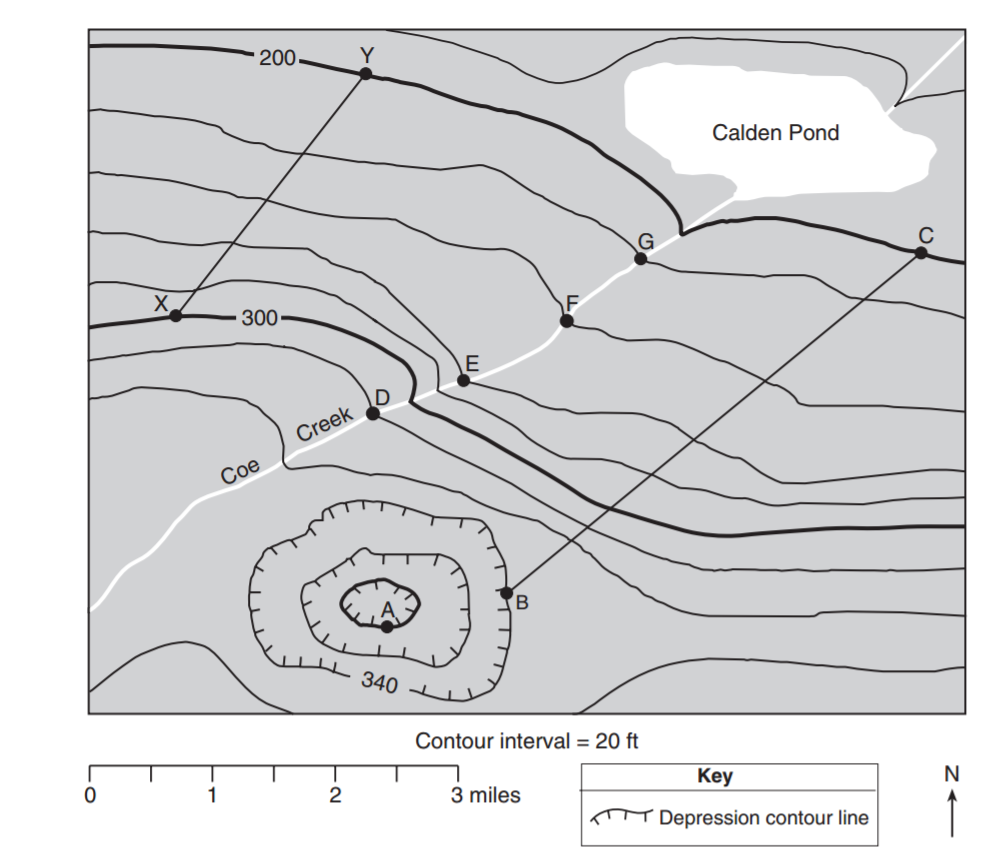 Calculate the gradient between x and y. Distance is 3 miles.
Profiles
Profiles are side views of the land
Place paper along contour map.
Mark the points where contour lines cross the paper. Record the elevation.
Place strip below graph provided. 
Graph the points marked on the paper. 
Draw a line connecting the points on the graph.
Profiles
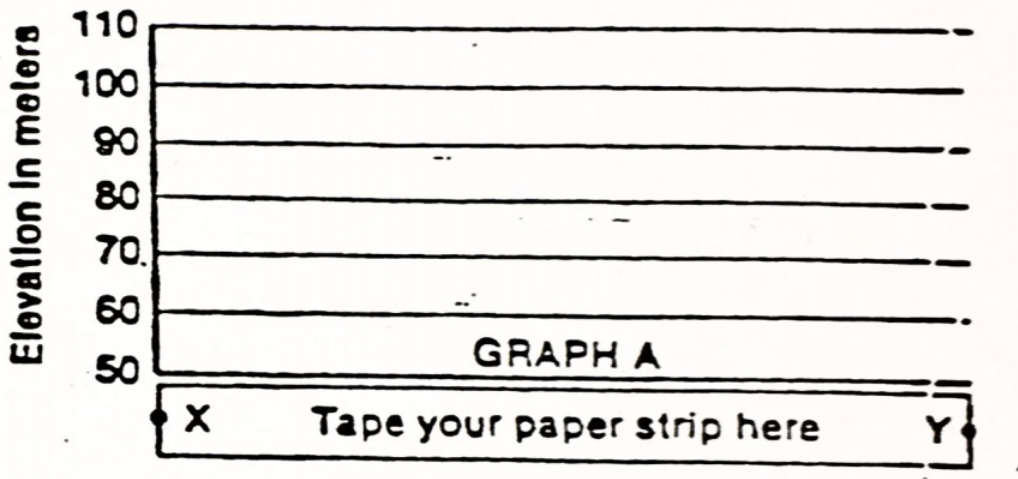 Turn and Talk
What is the highest possible elevation X could be?
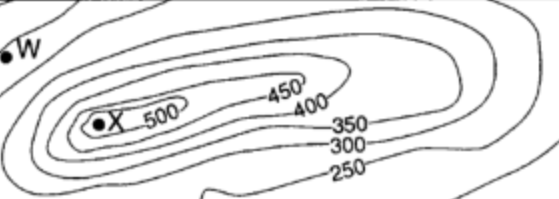 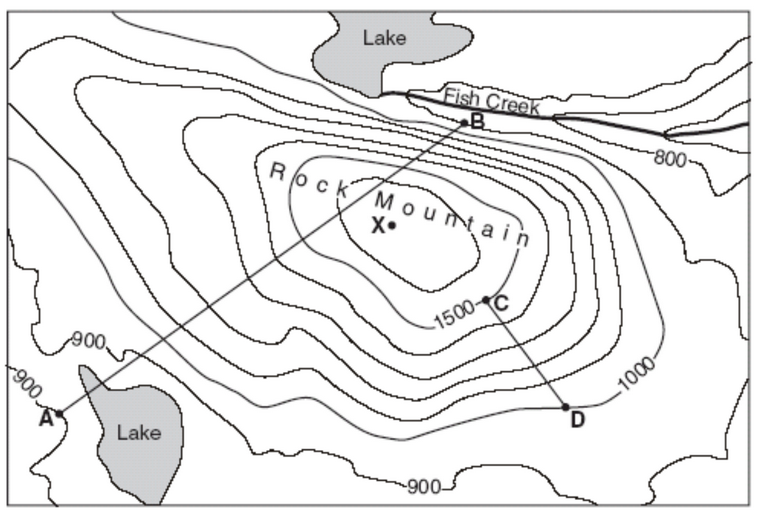 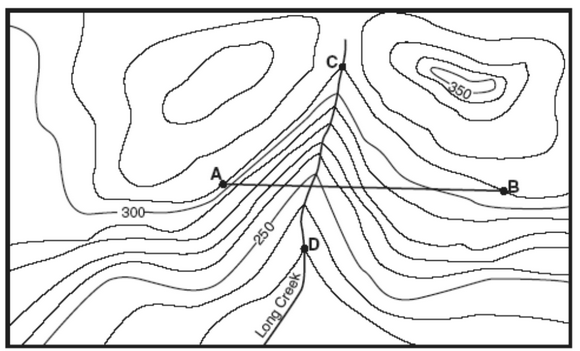 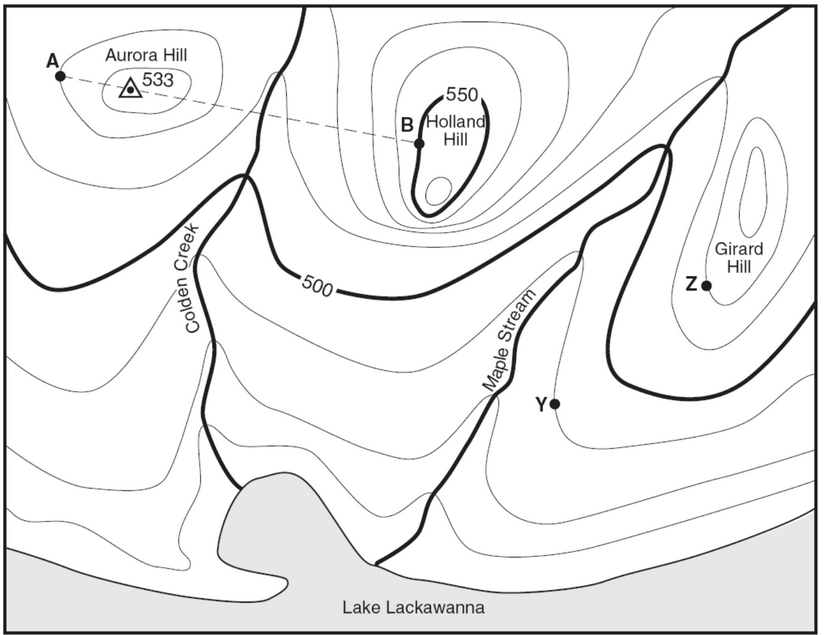